ECE 6341
Spring 2016
Prof. David R. Jackson
ECE Dept.
Notes 22
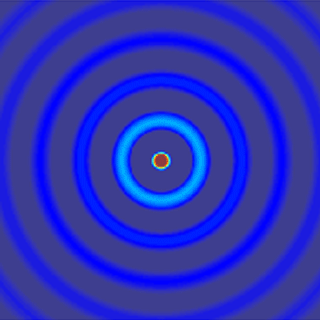 1
Summary of Potentials
In general,
2
Spherical Resonator
z
PEC (hollow)
y
x
TMr modes
3
Spherical Resonator (cont.)
4
Spherical Resonator (cont.)
Hence we choose
Therefore
Denote
5
Spherical Resonator (cont.)
6
Spherical Resonator (cont.)
Then
so
Note:         is independent of
For a non-trivial solution: m  n
7
Spherical Resonator (cont.)
8
Spherical Resonator (cont.)
TMmnp mode:
Index m: controls oscillations in  
Index n: controls oscillations in  
Index p: controls oscillations in r
9
Spherical Resonator (cont.)
Note on n = 0:
If n = 0, we must also have m = 0  (m  n).
The TM00p mode has a trivial field.
Proof:
10
Spherical Resonator (cont.)
TEr :
So choose
Denote
11
Spherical Resonator (cont.)
12
Spherical Resonator (cont.)
13
Spherical Resonator (cont.)
Then
so
Note:
since
Here we are using the notation from the cylindrical chapter.
14
Spherical Resonator (cont.)
Mode ordering (by cutoff frequency)
Notation: (m, n, p)
15
Hollow Conical PEC Horn
z
Region of interest
y
x
TMr
Note:
16
Conical Horn (cont.)
so
Hence
Note: The integer index m is arbitrary.
(This is a transcendental equation for .)
17
Conical Horn (cont.)
Plot of function:
(The superscript “C” stands for “cone.”)
18
Conical Horn (cont.)
z
y
x
Note: An upside-down horn would use
Alternatively,
Region of interest
19
Conical Horn (cont.)
TEr
(The superscript “C” stands for “cone.”)
20
Conical Horn (cont.)
Feeding a conical horn from the TE11 mode of circular waveguide
This can be approximately modeled as the TE11 mode of the spherical conical horn.
Circular waveguide (TE11 mode)
z
21
Wedge
z
Source
Region of interest:
x
Notes:
22
Wedge (cont.)
TMr :
so
23
Wedge (cont.)
TEr :
so
24
Spherical Horn
z
y
x
The bottom of the horn is on the z = 0 plane.
25
Spherical Horn (cont.)
TMr :
so
26
Spherical Horn (cont.)
(must be found numerically)
27
Spherical Horn (cont.)
Plot of function:
(The superscript “H” stands for “horn.”)
28
Spherical Horn (cont.)
z
y
x
TMmp mode:
29
Spherical Horn (cont.)
TEr :
so
30
Spherical Horn (cont.)
(must be found numerically)
31
Spherical Horn (cont.)
Plot of function:
(The superscript “H” stands for “horn.”)
32
Spherical Horn (cont.)
z
y
x
TEmp mode:
33